PIKA               .VPRAŠAJ       ?KLICAJ           !
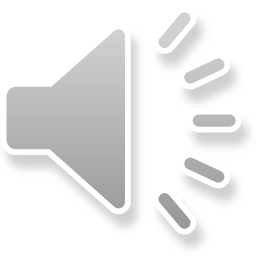 Osnovna šola Notranjski odred Cerknica, učiteljice 3. razredov
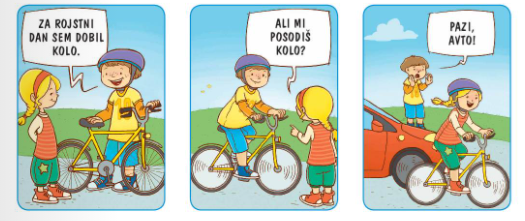 Na koncu povedi je pika.
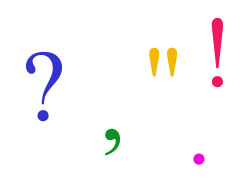 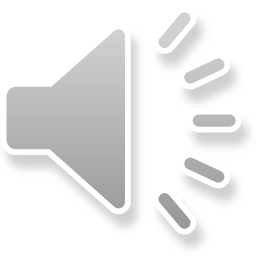 Žan ima na glavi čelado.
Njegovo kolo je rumene barve.
Tina bi tudi rada imela kolo.
Osnovna šola Notranjski odred Cerknica, učiteljice 3. razredov
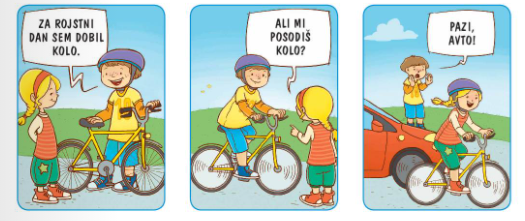 Na koncu povedi je vprašaj.
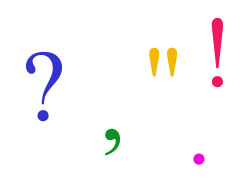 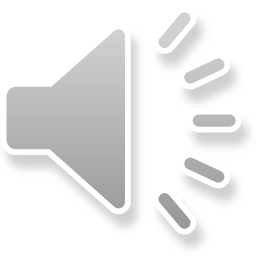 Kam se pelješ?
Boš kmalu nazaj?
Me boš počakala tukaj?
Osnovna šola Notranjski odred Cerknica, učiteljice 3. razredov
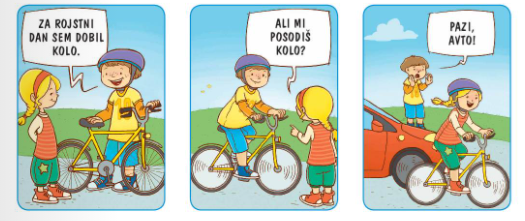 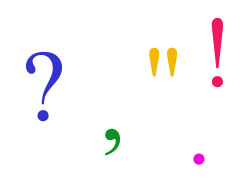 Na koncu povedi je klicaj.
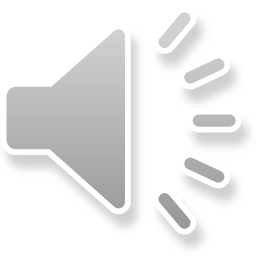 Previdna bodi!
Kako gre hitro!
Uporabi zavore!
Osnovna šola Notranjski odred Cerknica, učiteljice 3. razredov
PONOVIMO
Katera ločila si danes spoznal/a?
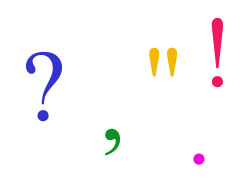 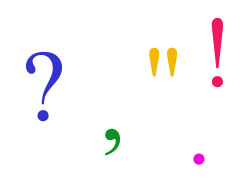 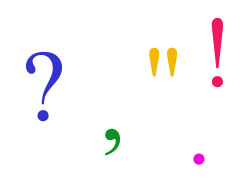 Upam, da jih boš znal/a pravilno uporabljati.
Osnovna šola Notranjski odred Cerknica, učiteljice 3. razredov